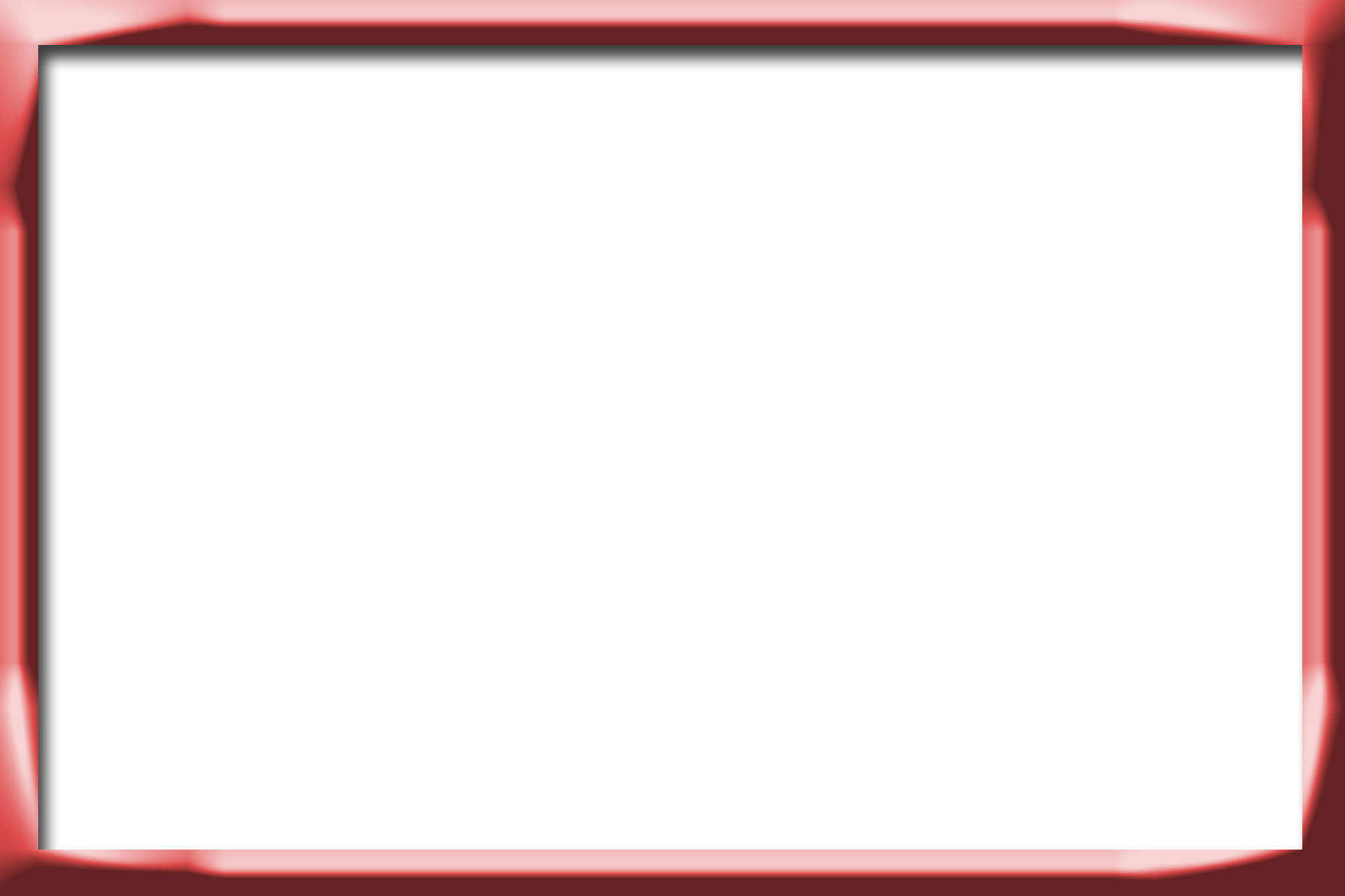 МУДО «Центр психолого-педагогической, медицинской и социальной помощи»
Как я хочу провести это лето…
(сочинение на заданную тему)
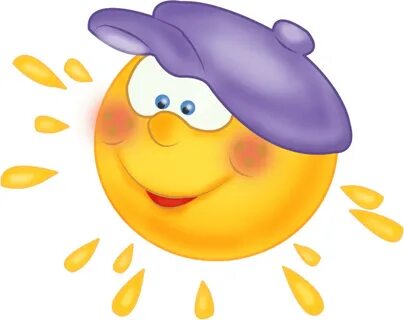 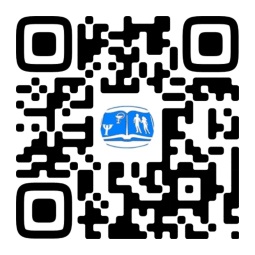 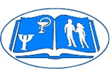 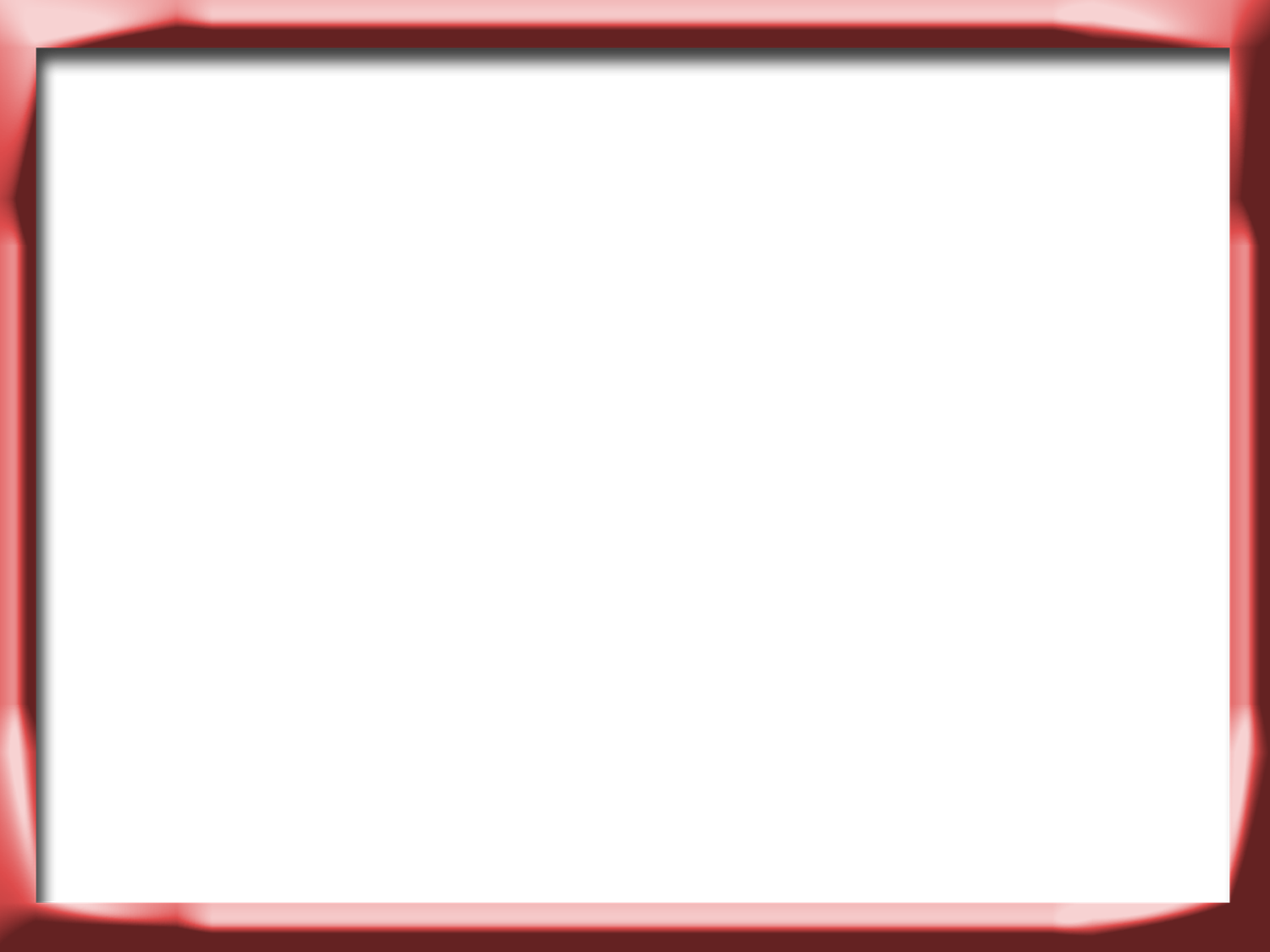 С каким нетерпением ты ждал лета, предвкушая беззаботную пору, наполненную весёлыми приключениями! Ведь лето – это долгожданный отдых от учёбы, время активного отдыха и развлечений! Да и подзаработать на карманные расходы появляется возможность. Родители на работе, домашние задания делать не надо – красота, делай, что хочешь! 
	Или не всё, что хочешь? Приключения не всегда заканчиваются весело. Да и способы заработать деньги бывают разными.
	Развлечения «на полную катушку» с друзьями тоже могут закончиться плачевно. Не веришь? Давай посмотрим!
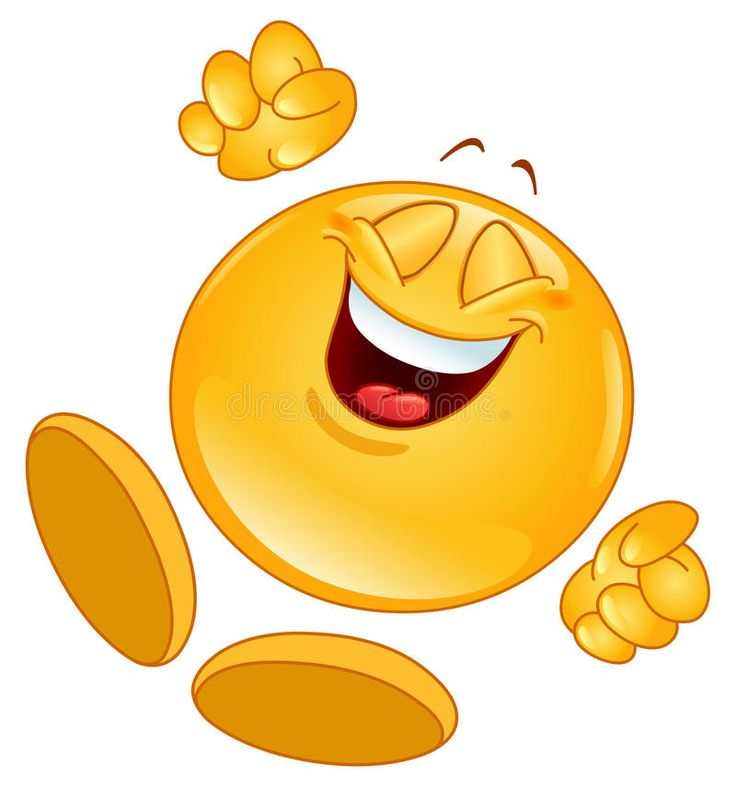 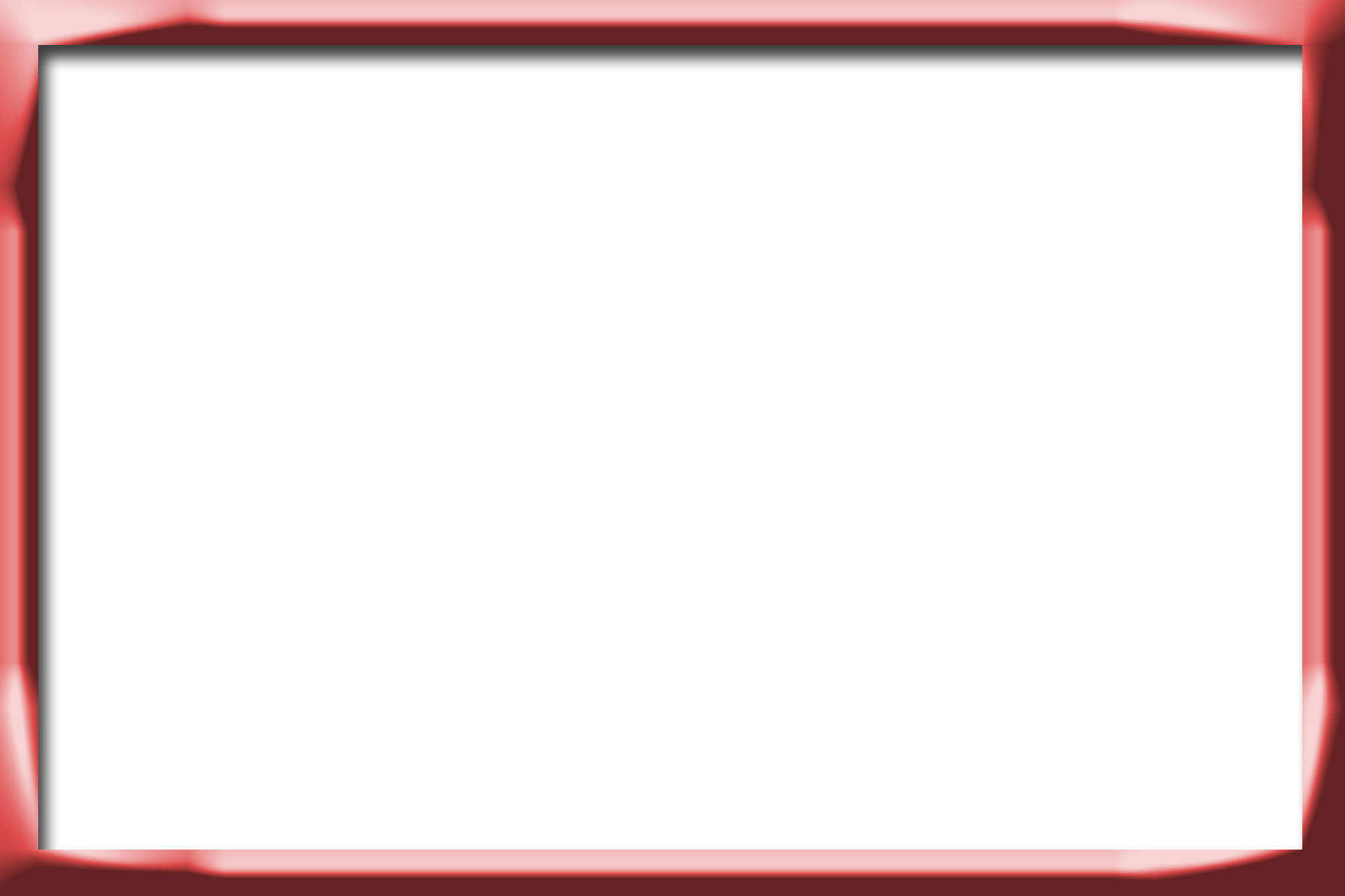 Статья 158 Уголовного кодекса РФ: «Кража»
Тайное хищение чужого имущества, в том числе:
группой лиц по предварительному сговору (два и больше человека);
с незаконным проникновением в помещение либо иное хранилище (магазин, склад и т.д.);
 с причинением значительного ущерба гражданину (5 000 рублей и больше);
 из одежды, сумки или другой ручной клади, находившихся при потерпевшем (карманники никуда не делись…);
с незаконным проникновением в жилище (а это чужая квартира или дом);
в крупном размере (250 000 рублей и больше)
с банковского счета, а равно в отношении электронных денежных средств (обрадовался, что нашёл чужую банковскую карту?);
в особо крупном размере (1 000 000 рублей и больше), -

      минимальное наказание – штраф до 80 000 рублей, 
      максимальное наказание – лишение свободы на срок до 10 лет со штрафом до 1 000 000 рублей.

                  Возраст привлечения к уголовной ответственности – 14 лет.
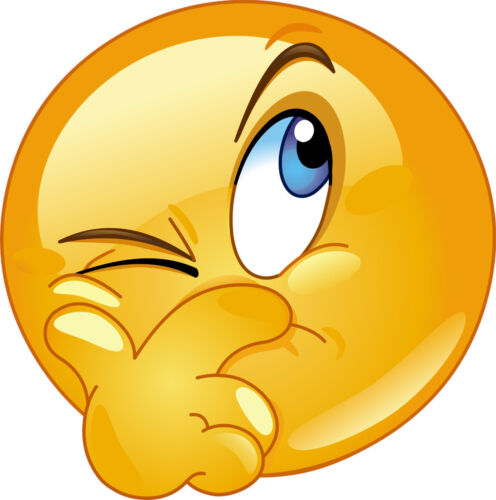 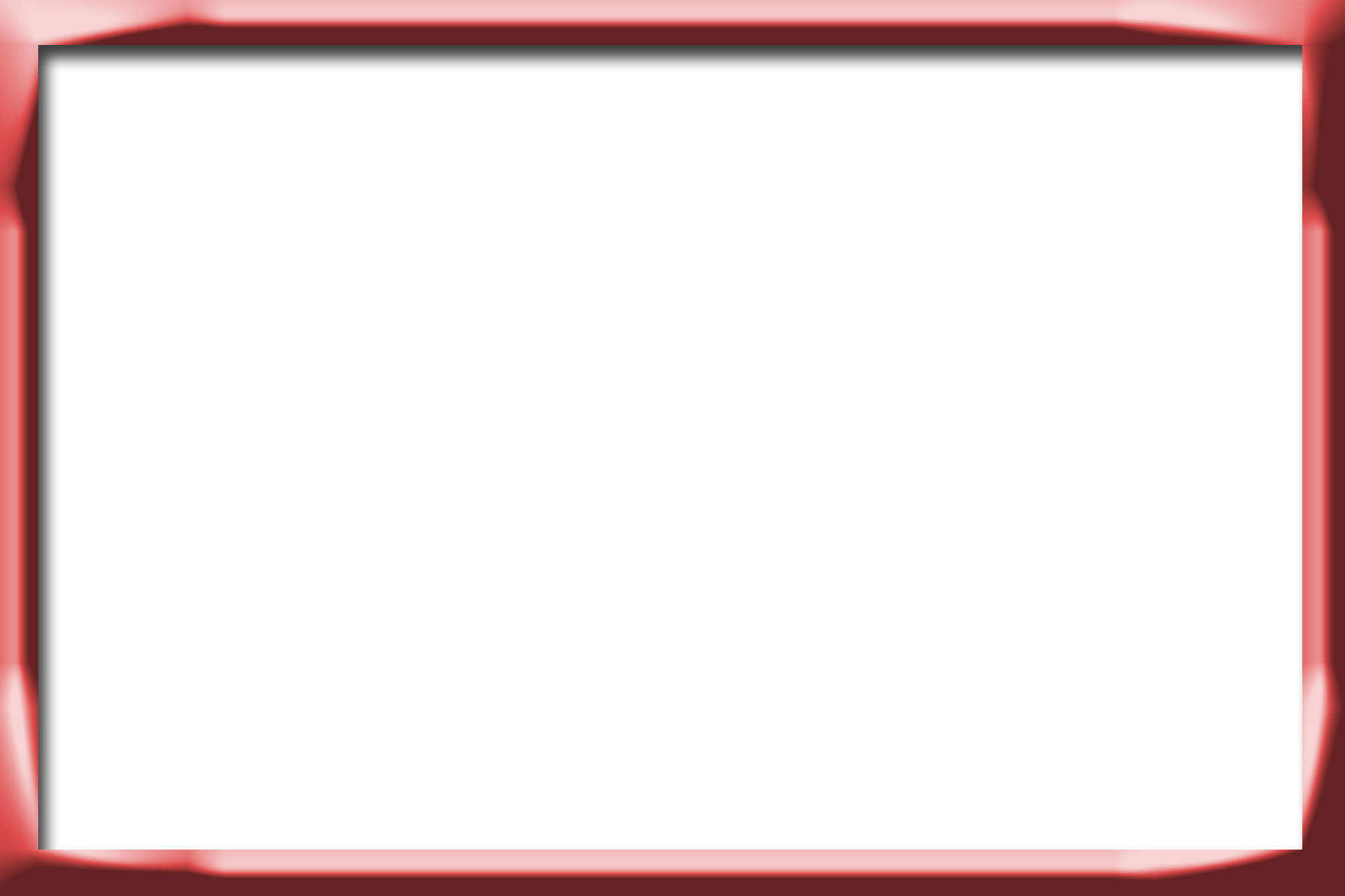 Статья 161 Уголовного кодекса РФ: «Грабёж»
Открытое хищение чужого имущества, в том числе:
- группой лиц по предварительному сговору (и снова напоминаем – два и больше человека);
-  с незаконным проникновением в жилище, помещение либо иное хранилище (что это такое, смотри на слайде по кражу);
-   с применением насилия, не опасного для жизни или здоровья, либо с угрозой применения такого насилия (больно, или свободу ограничили – связали, сковали, закрыли в каком-то помещении и т.д.);
в крупном размере (250 000 рублей и больше),
в особо крупном размере (1 000 000 рублей и больше), -

       минимальное наказание – обязательные работы на срок до 480 часов (поработай бесплатно на пользу общества, например, приведи свой город в порядок);
       максимальное наказание – лишение свободы на срок от 6 до 12 лет со штрафом до 1 000 000 рублей.

Возраст привлечения к уголовной ответственности – 14 лет.
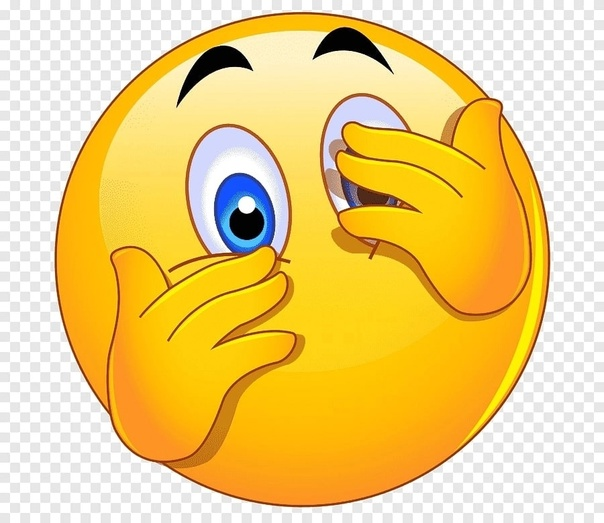 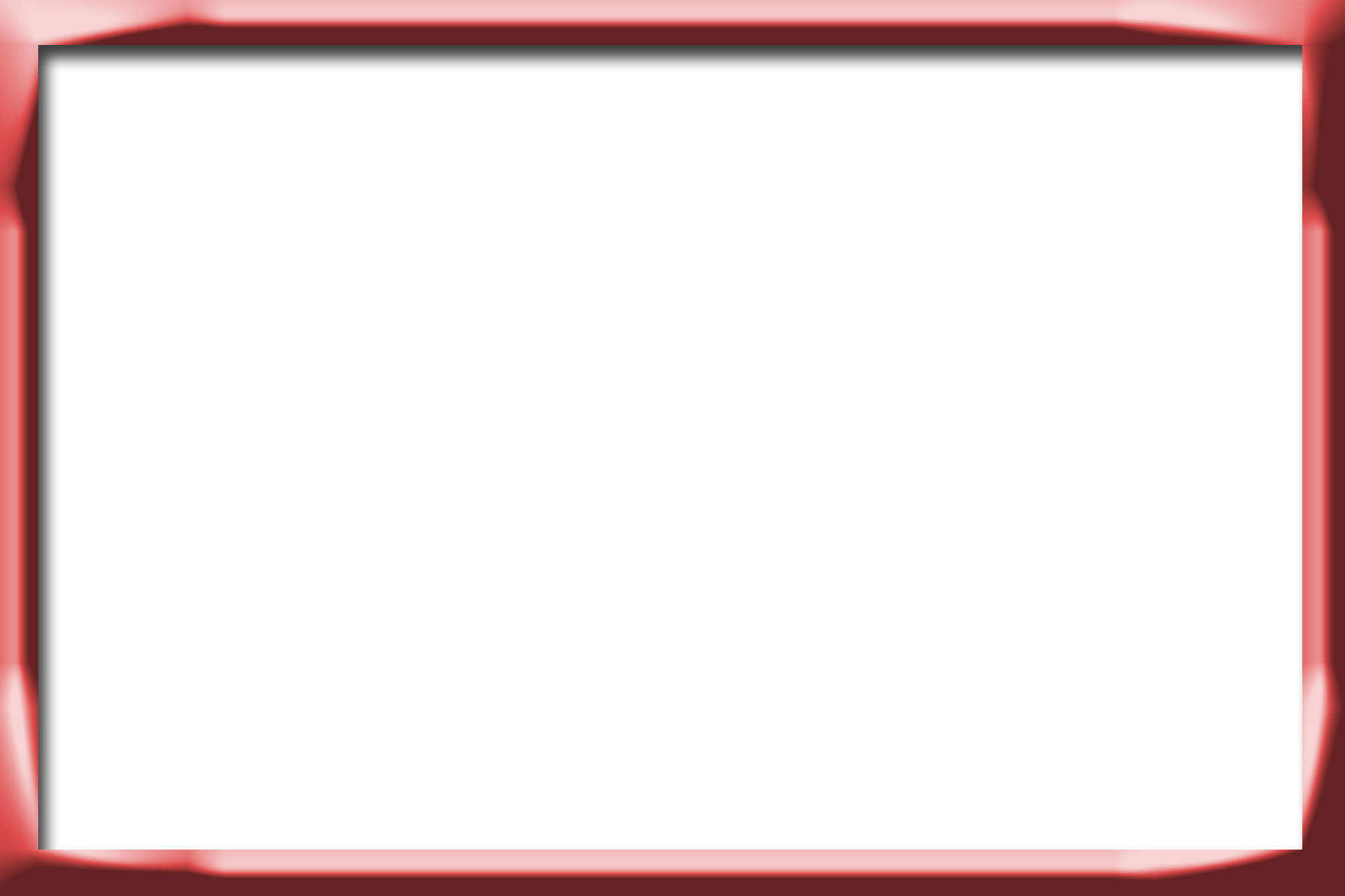 Статья 163 Уголовного кодекса РФ: «Вымогательство»
Требование передачи чужого имущества или права на имущество или совершения других действий имущественного характера под угрозой применения насилия либо уничтожения или повреждения чужого имущества, а равно под угрозой распространения сведений, позорящих потерпевшего или его близких, либо иных сведений, которые могут причинить существенный вред правам или законным интересам потерпевшего или его близких (шантаж тоже никуда не делся…), в том числе:
	- группой лиц по предварительному сговору (ещё раз напомнить, сколько это человек?);
	- с применением насилия;
	- в крупном размере (250 000 рублей и больше);
	- в целях получения имущества в особо крупном размере (1 000 000 рублей);
	- с причинением тяжкого вреда здоровью потерпевшего (опасно для жизни (!) или человек, например, инвалидом стал…), - 

	минимальное наказание – ограничение свободы на срок до 4 лет (без согласия спецорганов в определённое время дом не покидать, место жительства, работы и учёбы не менять, на массовые мероприятия  не ходить и т.п.);	
	максимальное наказание – лишение свободы на срок от 7 до 15 лет со штрафом до 1 000 000 рублей.

Возраст привлечения к уголовной ответственности – 14 лет.
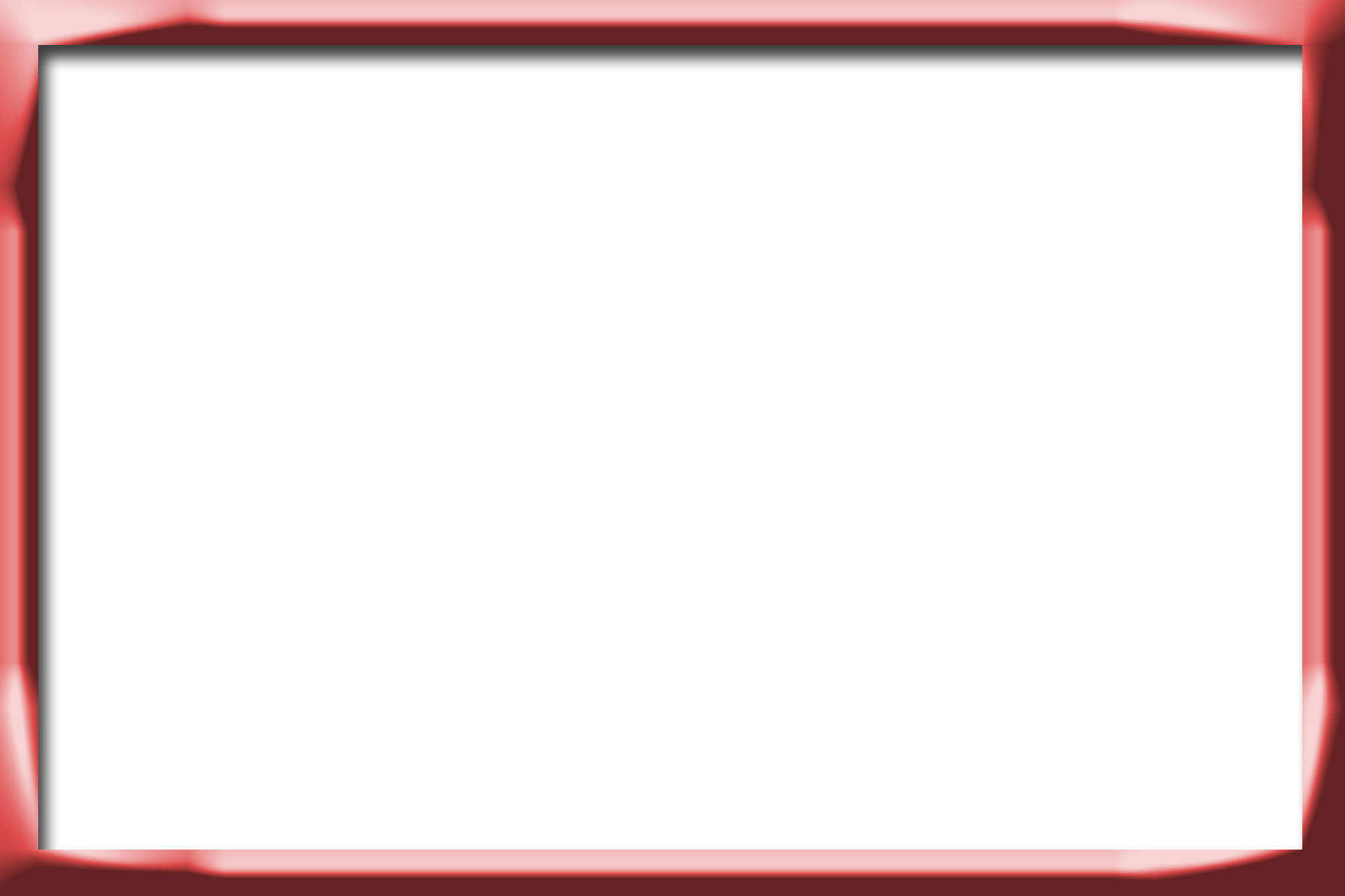 Статья 159 Уголовного кодекса: «Мошенничество»
Хищение чужого имущества или приобретение права на чужое имущество путем обмана или злоупотребления доверием, в том числе:
	- совершенное группой лиц по предварительному сговору (и снова напоминаем – это два человека и больше), а равно с причинением значительного ущерба гражданину (10 000 рублей и больше),
	- в крупном размере (3 000 000 рублей и больше), 
   	- в особо крупном размере (12 000 000 рублей и больше), - 

	минимальное наказание – штраф до 120 000 рублей,
	максимальное наказание – лишение свободы на срок до 10 лет со штрафом до 1 000 000 рублей.

Возраст привлечение к уголовной ответственности – 16 лет.
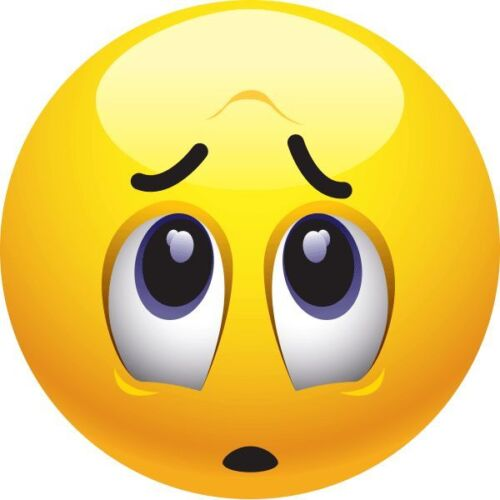 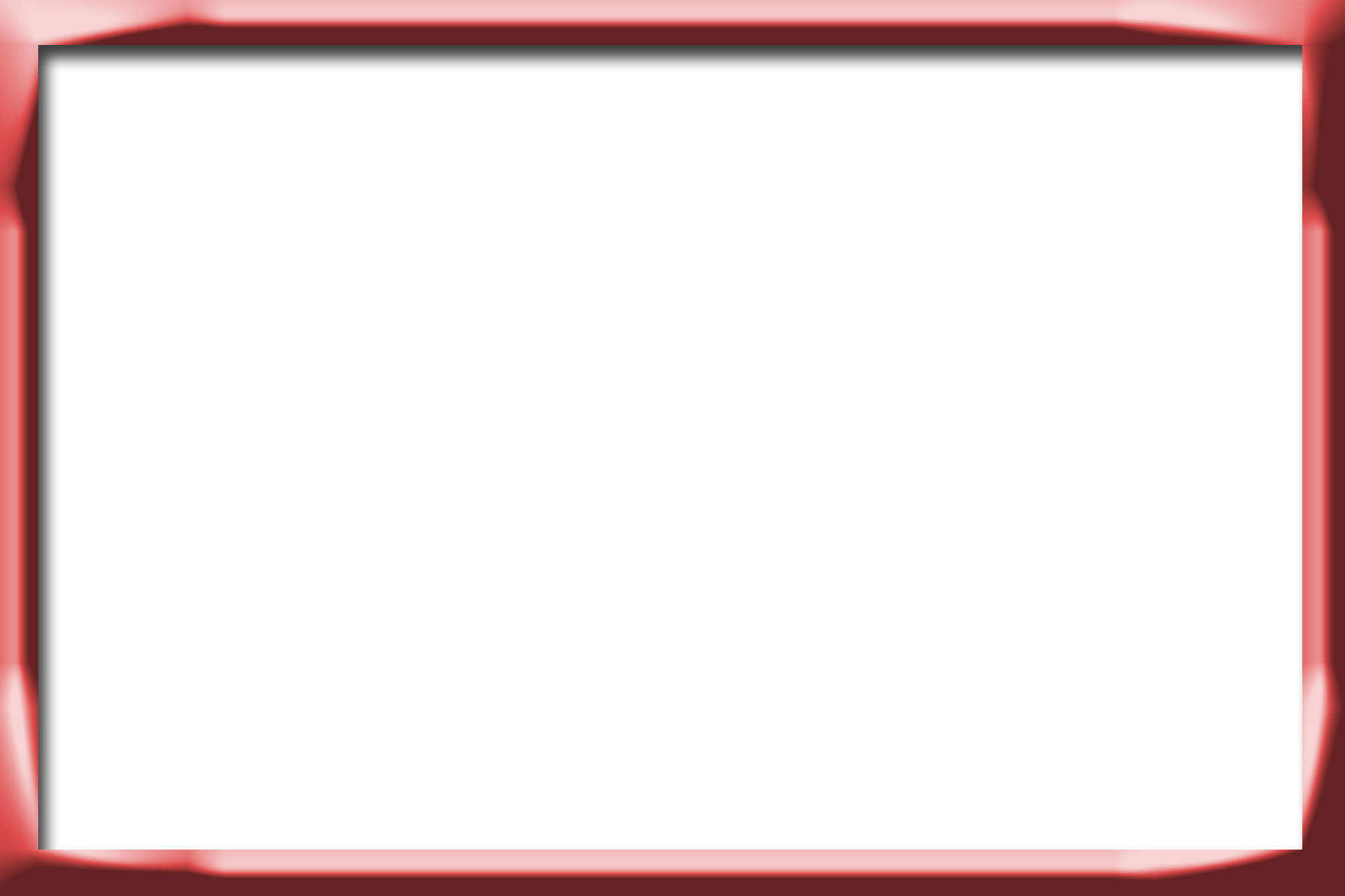 Статья 7.27 Кодекса Российской Федерации об административных правонарушениях: «Мелкое хищение»
Мелкое хищение чужого имущества стоимостью до двух тысяч пятисот рублей путем кражи, мошенничества, присвоения или растраты, -

	минимальное наказание - административный штраф в размере до пятикратной стоимости похищенного имущества, но не менее одной тысячи рублей,
	максимальное наказание – обязательные работы на срок до 120 часов (чтобы вспомнить, что это  - смотри слайд про грабёж).

Возраст привлечения к административной ответственности – 
16 лет.
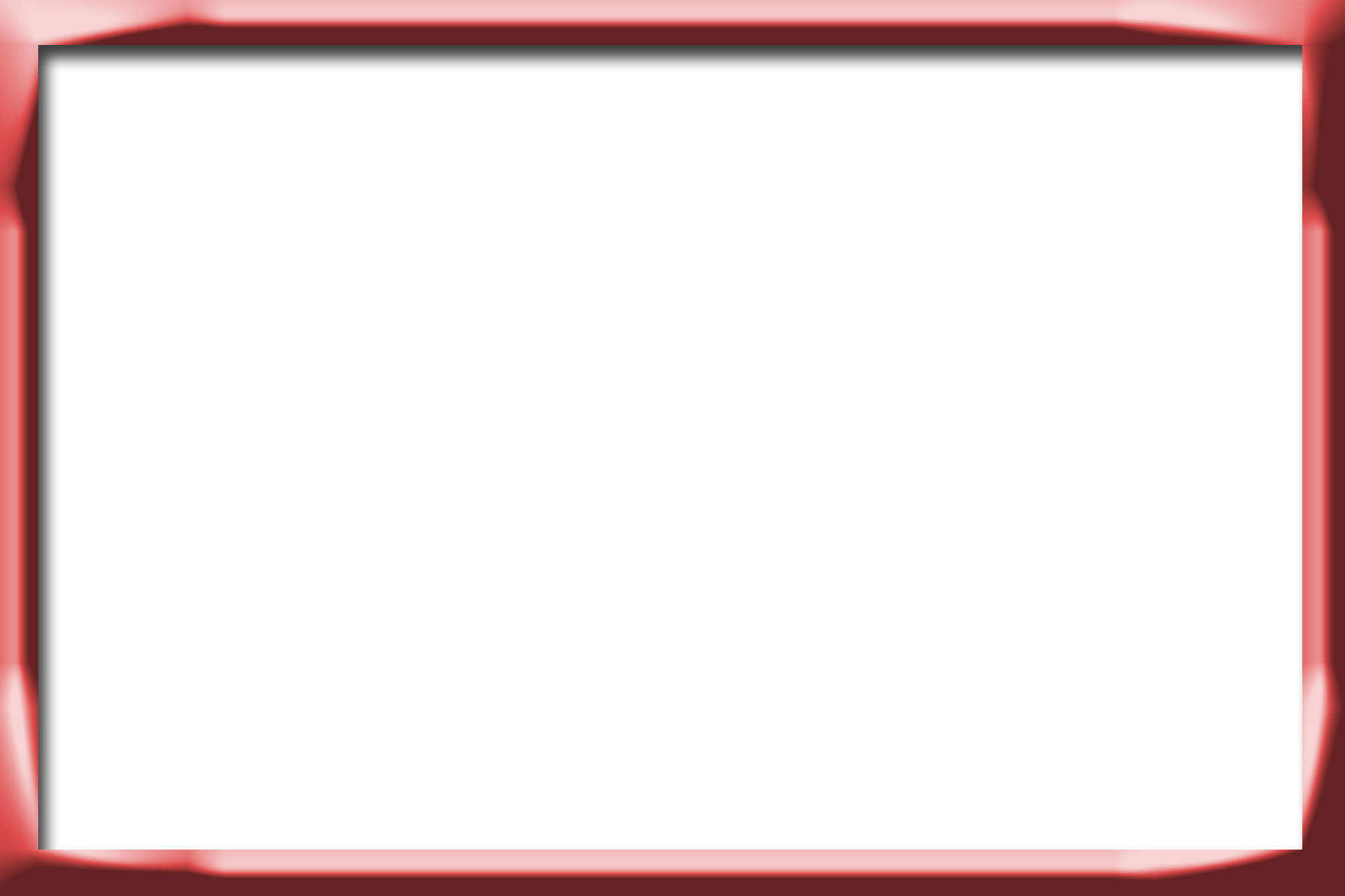 Статья 166 Уголовного кодекса РФ: «Неправомерное завладение автомобилем или иным транспортным средством без цели хищения»
Угон, в том числе совершённый:
	- группой лиц по предварительному сговору;
	- с применением насилия, не опасного для жизни или здоровья, либо с угрозой применения такого насилия (смотри слайд «Грабёж»);
	-  причинившие особо крупный ущерб (фактически понесённые расходы по ремонту, связанному с угоном);
	- с применением насилия, опасного для жизни или здоровья, либо с угрозой применения такого насилия (смотри слайд «Вымогательство»), -

	минимальное наказание – штраф в размере до 120 000 рублей;
	максимальное наказание – лишение свободы на срок до 12 лет.

Возраст привлечения к уголовной ответственности – 14 лет.
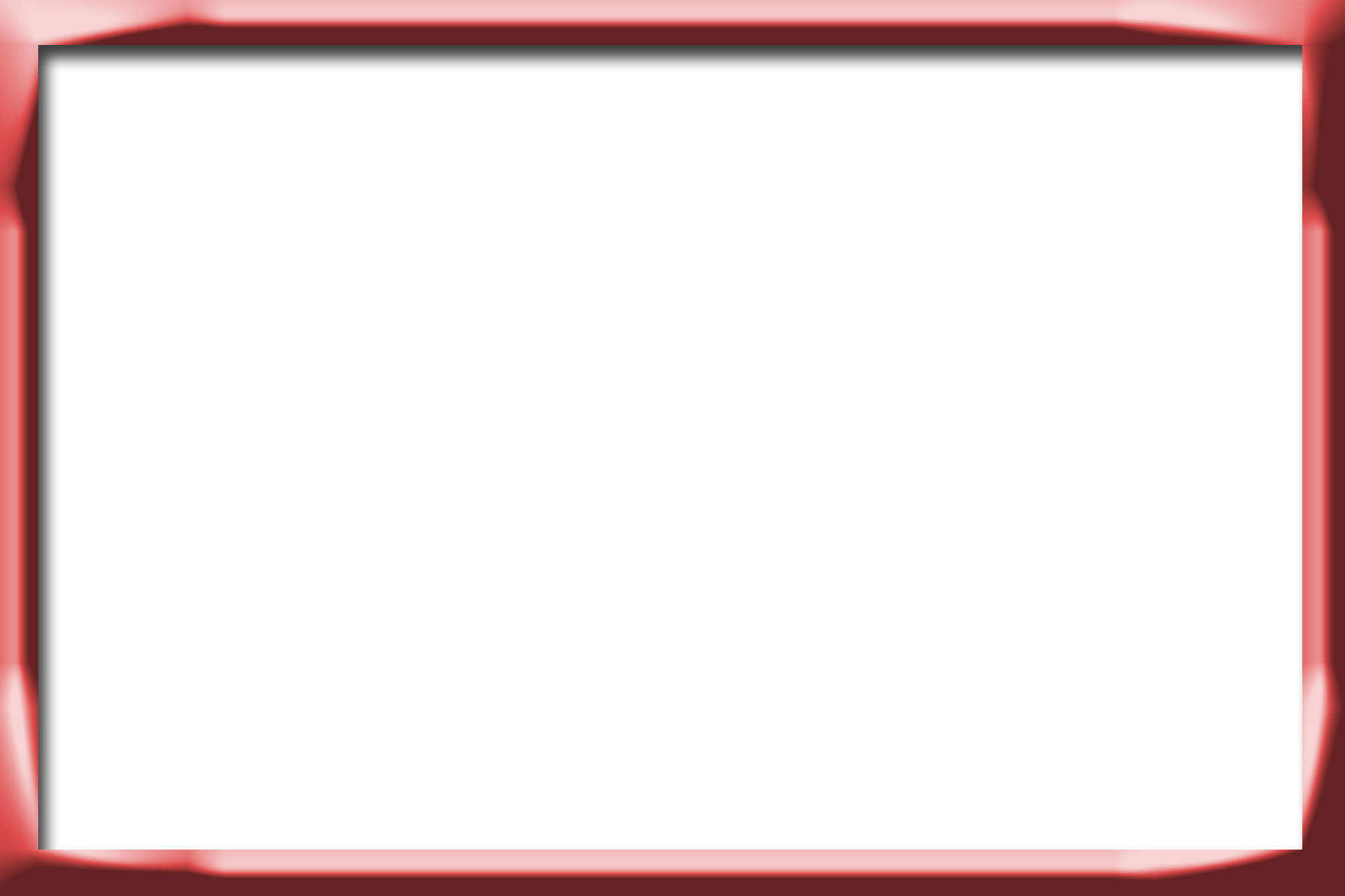 Ответственность за незаконный оборот наркотических средств и психотропных веществ, а также содержащих их растений
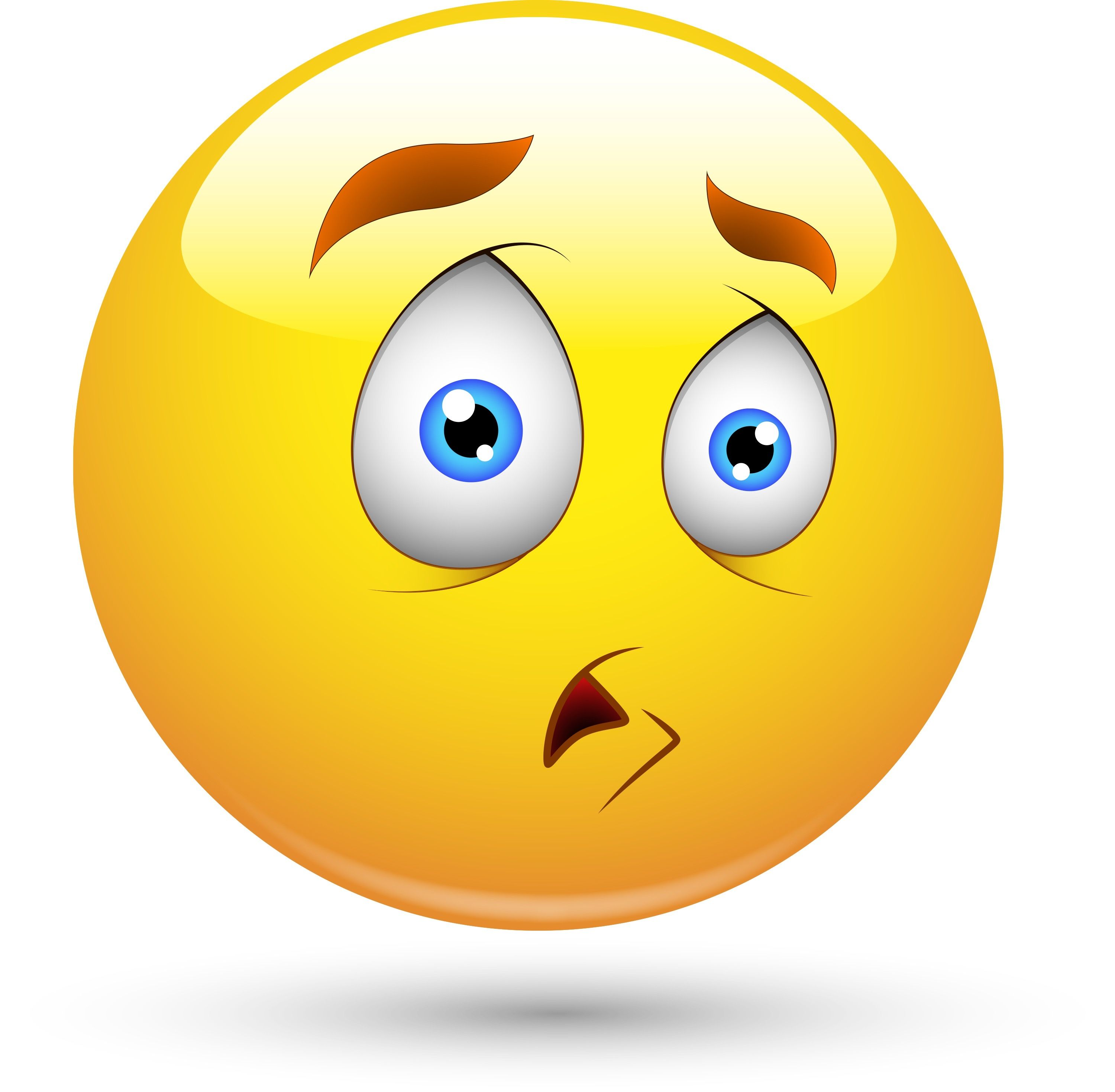 Статья 228 Уголовного кодекса РФ: Незаконные приобретение, хранение, перевозка, изготовление, переработка без цели сбыта наркотических средств, психотропных веществ, а также  растений, их содержащих, (в зависимости от размера – значительный, крупный либо особо крупный), - 

	минимальное наказание – штраф до 40 000 рублей;
	максимальное наказание – лишение свободы на срок от 10 до 15 лет со штрафом в размере до 500 000 рублей.

	Размер определяется Правительством Российской Федерации.

	Однако! Лицо, совершившее предусмотренное настоящей статьей преступление, добровольно сдавшее наркотические средства, психотропные вещества, растения, их содержащие, и активно способствовавшее раскрытию или пресечению преступлений, связанных с их незаконным оборотом, изобличению лиц, их совершивших, обнаружению имущества, добытого преступным путем, освобождается от уголовной ответственности за данное преступление. 

Возраст привлечения к уголовной ответственности – 16 лет.
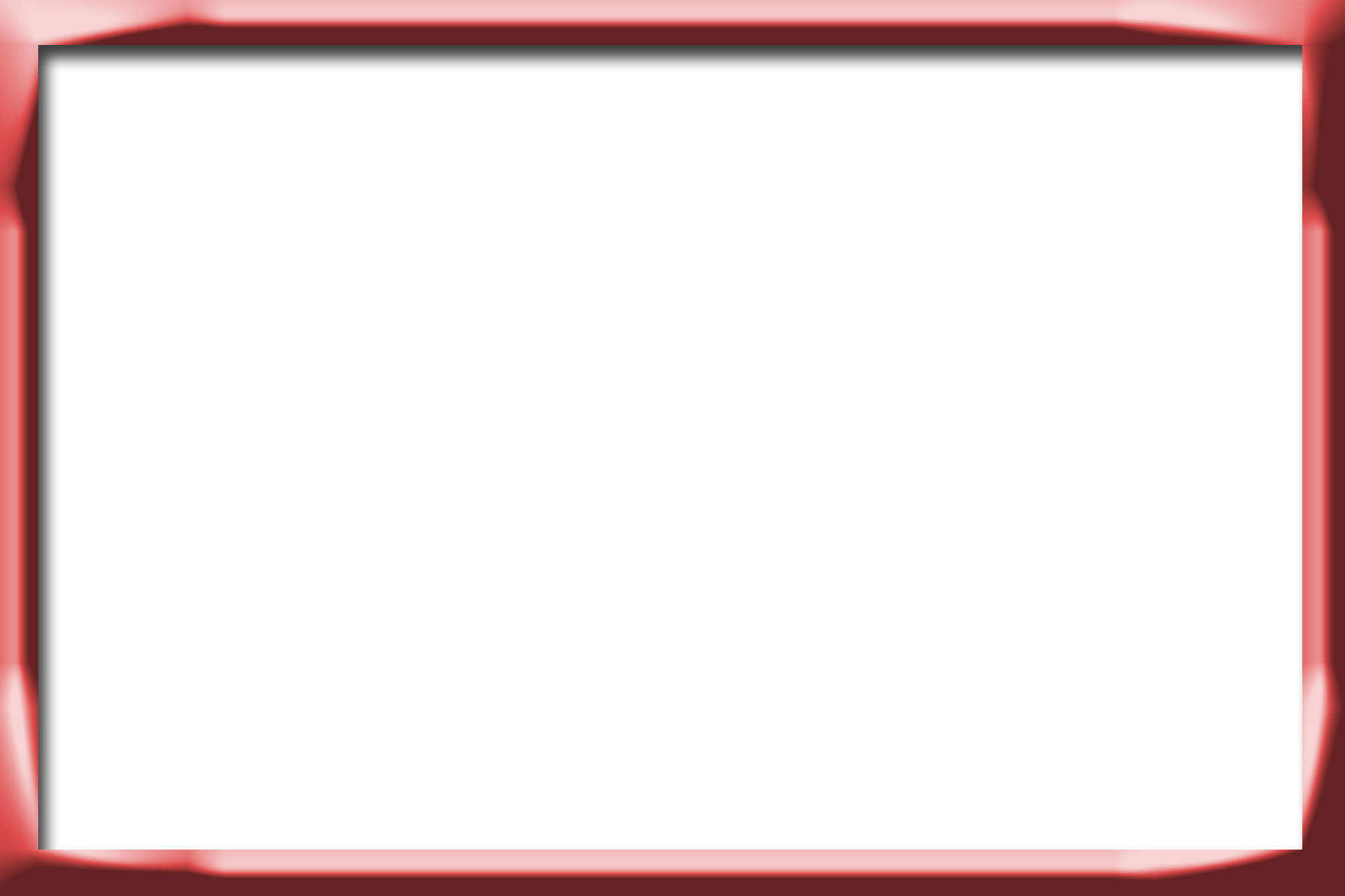 Статья 228.1 Уголовного кодекса РФ: Незаконные производство, сбыт или пересылка наркотических средств, психотропных веществ, а также растений, их содержащих, в том числе совершённые:
с использованием средств массовой информации либо электронных или информационно-телекоммуникационных сетей (включая сеть "Интернет");
группой лиц по предварительному сговору;
лицом, достигшим восемнадцатилетнего возраста, в отношении несовершеннолетнего;
в значительном, крупном либо особо крупном размере, -

	минимальное наказание – лишение свободы на срок от 4 до 8 лет;
	максимальное наказание – вплоть до пожизненного лишения свободы.

Возраст привлечения к уголовной ответственности – 16 лет.
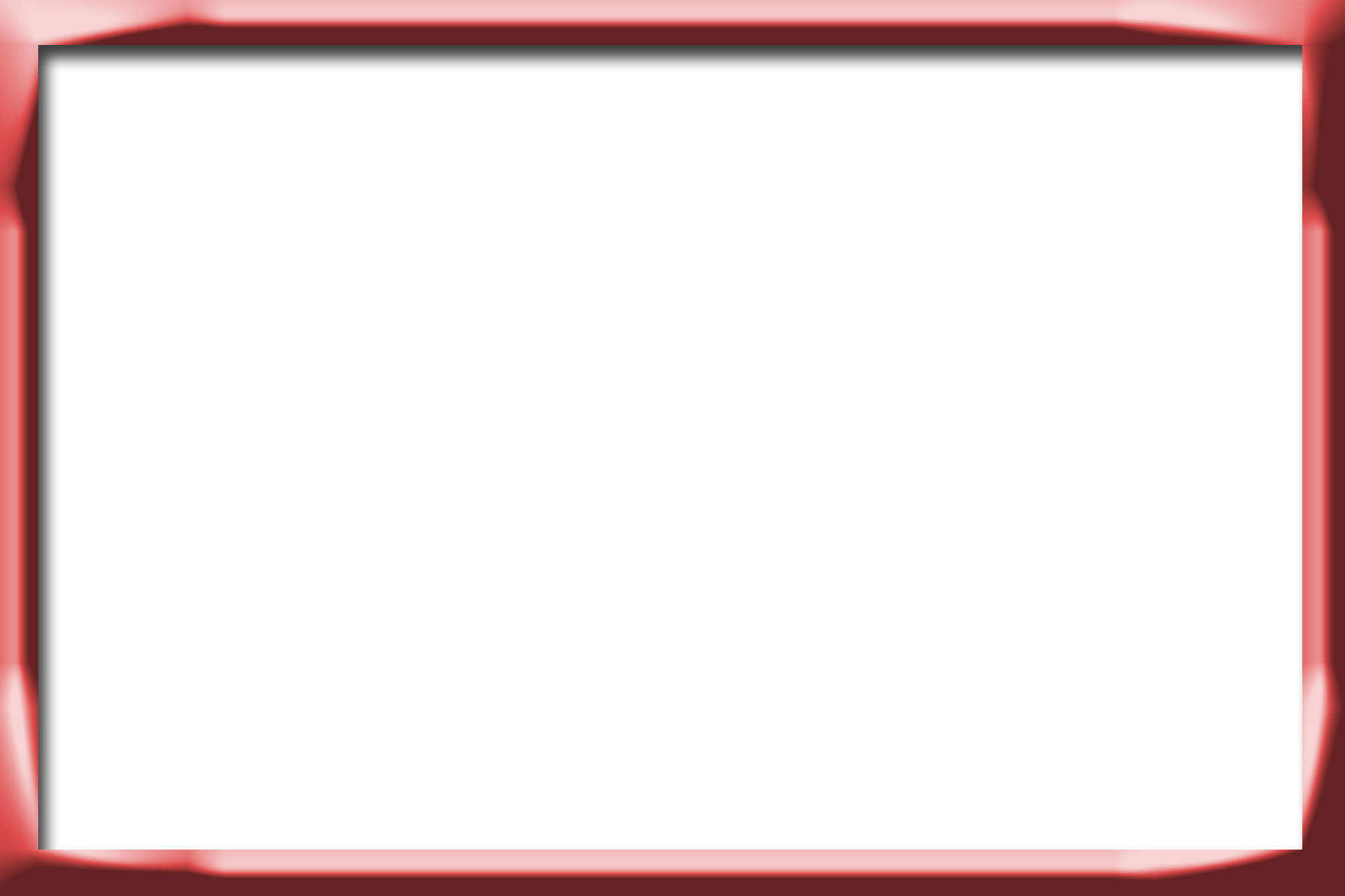 Статья 229 Уголовного кодекса РФ: Хищение либо вымогательство наркотических средств или психотропных веществ, а также растений, их содержащих, в том числе совершённые:
группой лиц по предварительному сговору;
с применением насилия, не опасного для жизни или здоровья, либо с угрозой применения такого насилия;
с применением насилия, опасного для жизни или здоровья, либо с угрозой применения такого насилия;
в значительном, крупном либо особо крупном размере, - 

	минимальное наказание – лишение свободы на срок от 3 до 7 лет;
	максимальное наказание – лишение свободы от 15 до 20 лет со штрафом до 1 000 000 рублей.

Возраст привлечения к уголовной ответственности – 14 лет.
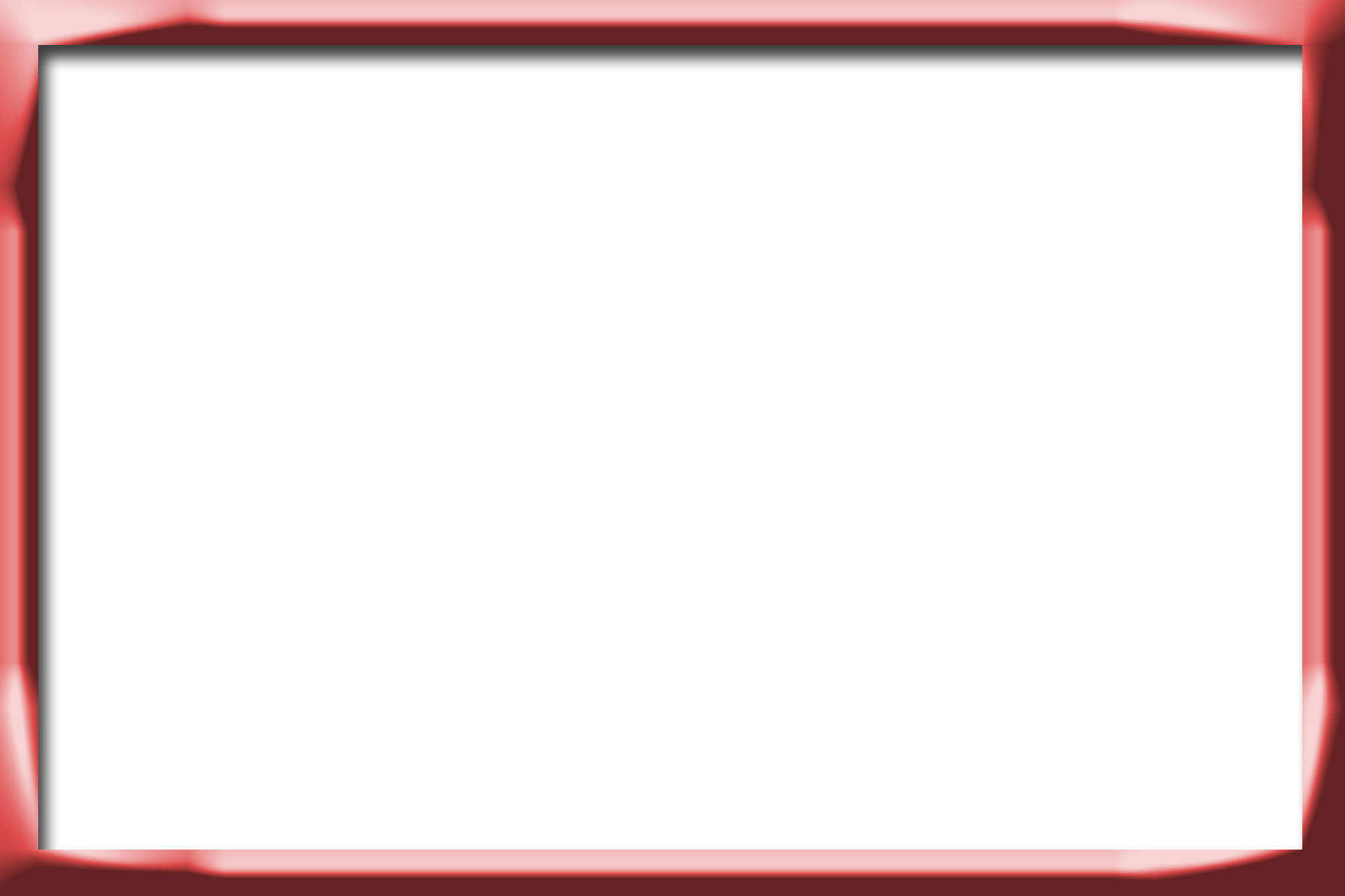 Статья  230 Уголовного кодекса РФ: Склонение к потреблению наркотических средств, психотропных веществ или их аналогов (любые умышленные действиях, в том числе однократного характера, направленные на возбуждение у другого лица желания их потребления (в уговорах, предложениях, даче совета и т.п.), а также в обмане, психическом или физическом насилии, ограничении свободы и др.), в том числе совершённых:
по предварительному сговору группой лиц;
в отношении двух или более лиц, несовершеннолетнего;
с использованием информационно-телекоммуникационных сетей (включая сеть "Интернет");
 повлекших по неосторожности смерть одного, двух или более лиц или иные тяжкие последствия, -

Минимальное наказание – ограничение свободы на срок до 3 лет,
Максимальное наказание – лишение свободы на срок от 12 до 15 лет

Возраст привлечения к уголовной ответственности – 16 лет
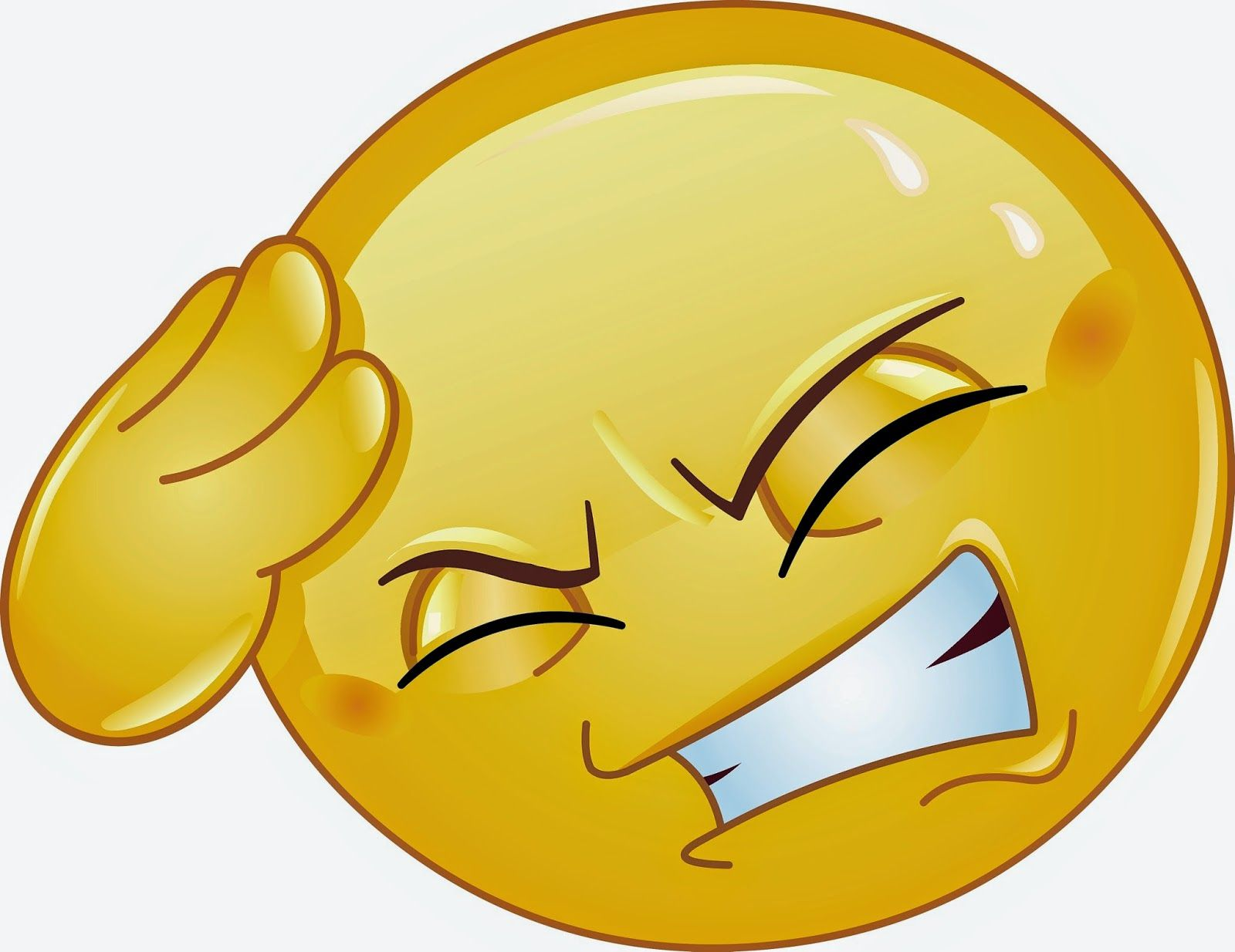 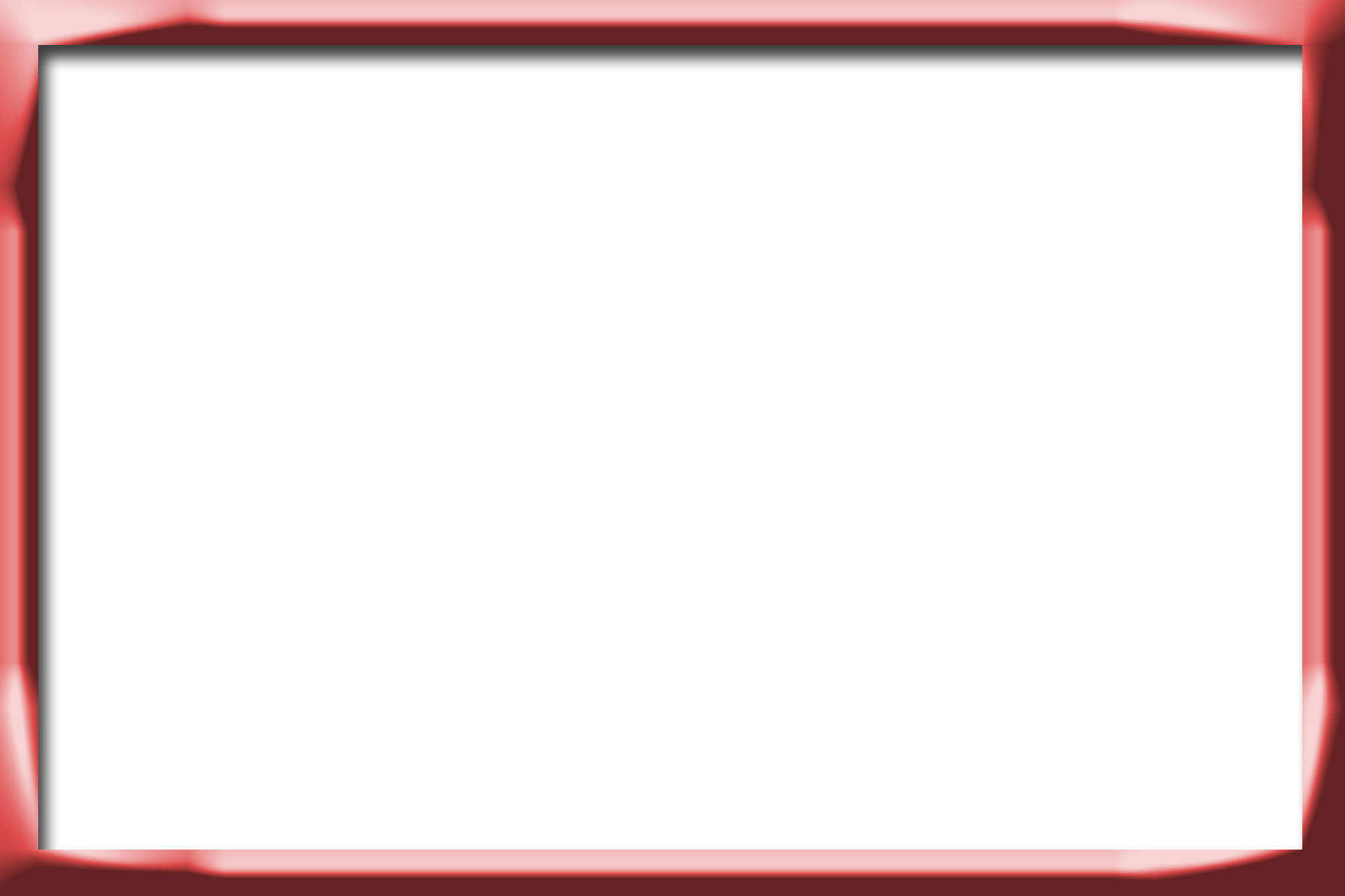 Поговорим о соучастии…
Статья 32 Уголовного кодекса РФ: Соучастием в преступлении признается умышленное совместное участие двух или более лиц в совершении умышленного преступления.

	Статья 33 Уголовного кодекса РФ: Исполнителем признается лицо, непосредственно совершившее преступление либо непосредственно участвовавшее в его совершении совместно с другими лицами (соисполнителями), а также лицо, совершившее преступление посредством использования других лиц, не подлежащих уголовной ответственности в силу возраста, невменяемости или других обстоятельств, предусмотренных настоящим Кодексом.
	Организатором признается лицо, организовавшее совершение преступления или руководившее его исполнением.
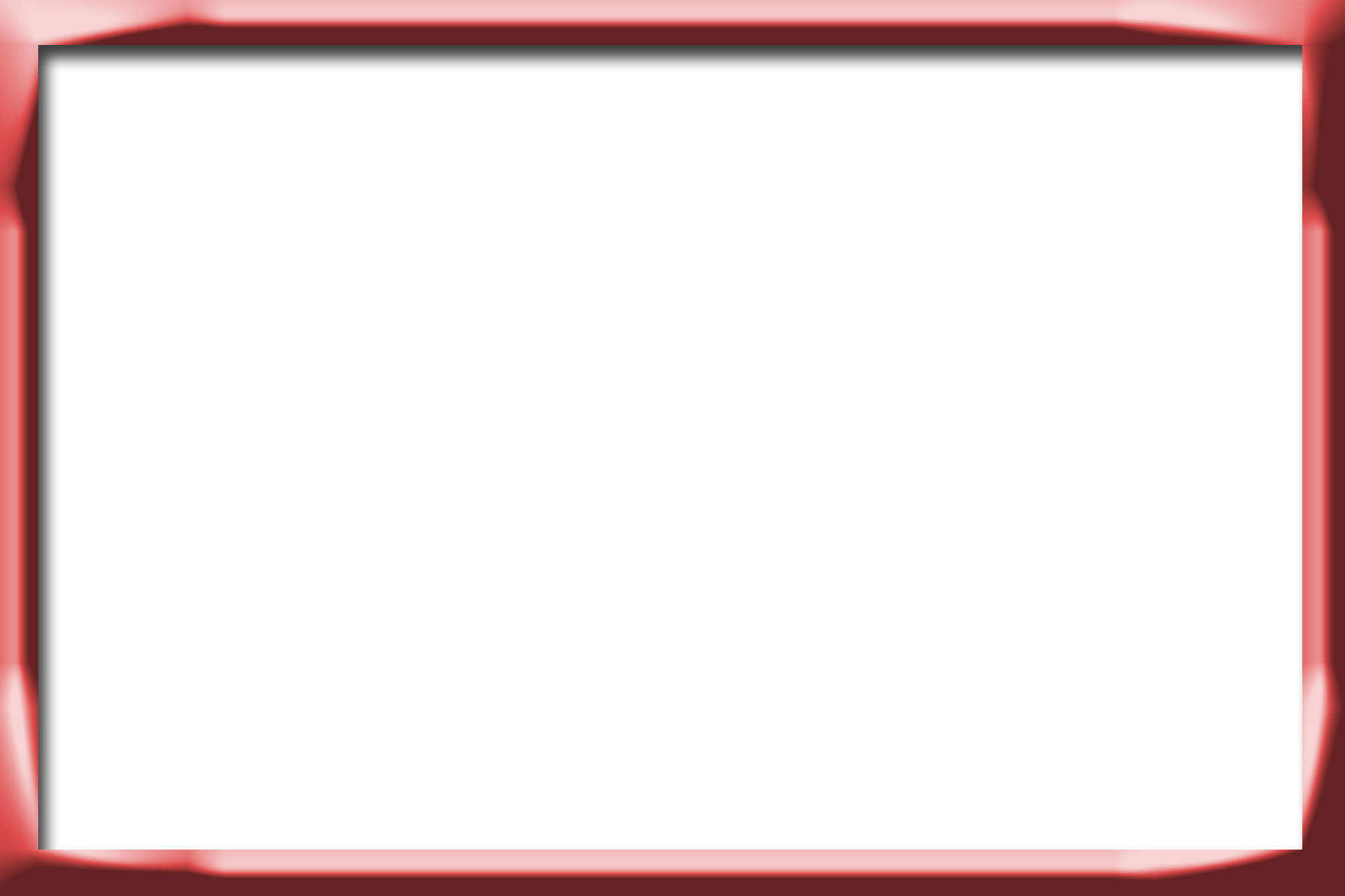 А теперь подумай: хочешь подработать курьером?
Ты знаешь, что у тебя в доставке? Ещё раз посмотри слайд об уголовной ответственности по статье 228 Уголовного кодекса РФ . 

	Хочешь подработать денежным курьером? Ещё раз посмотри слайд об уголовной ответственности по статье 159 Уголовного кодекса РФ. А ты знаешь, что за деньги и кому ты несёшь?

	Если твоими услугами воспользовались преступники, возможно привлечение тебя к ответственности как соучастника (исполнителя)!
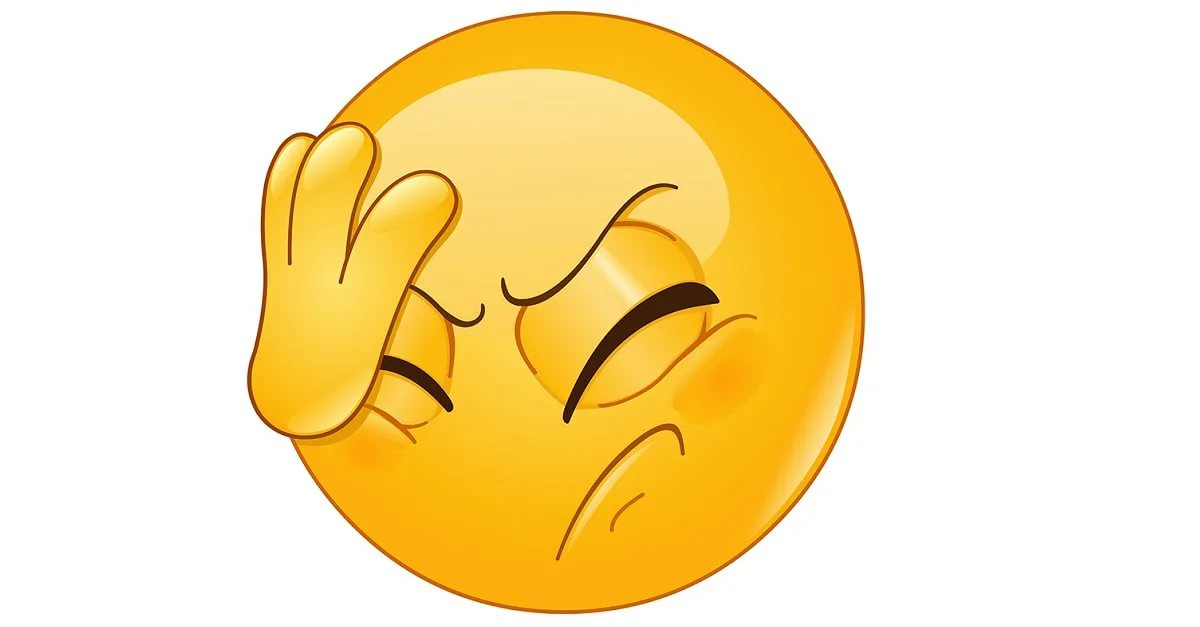 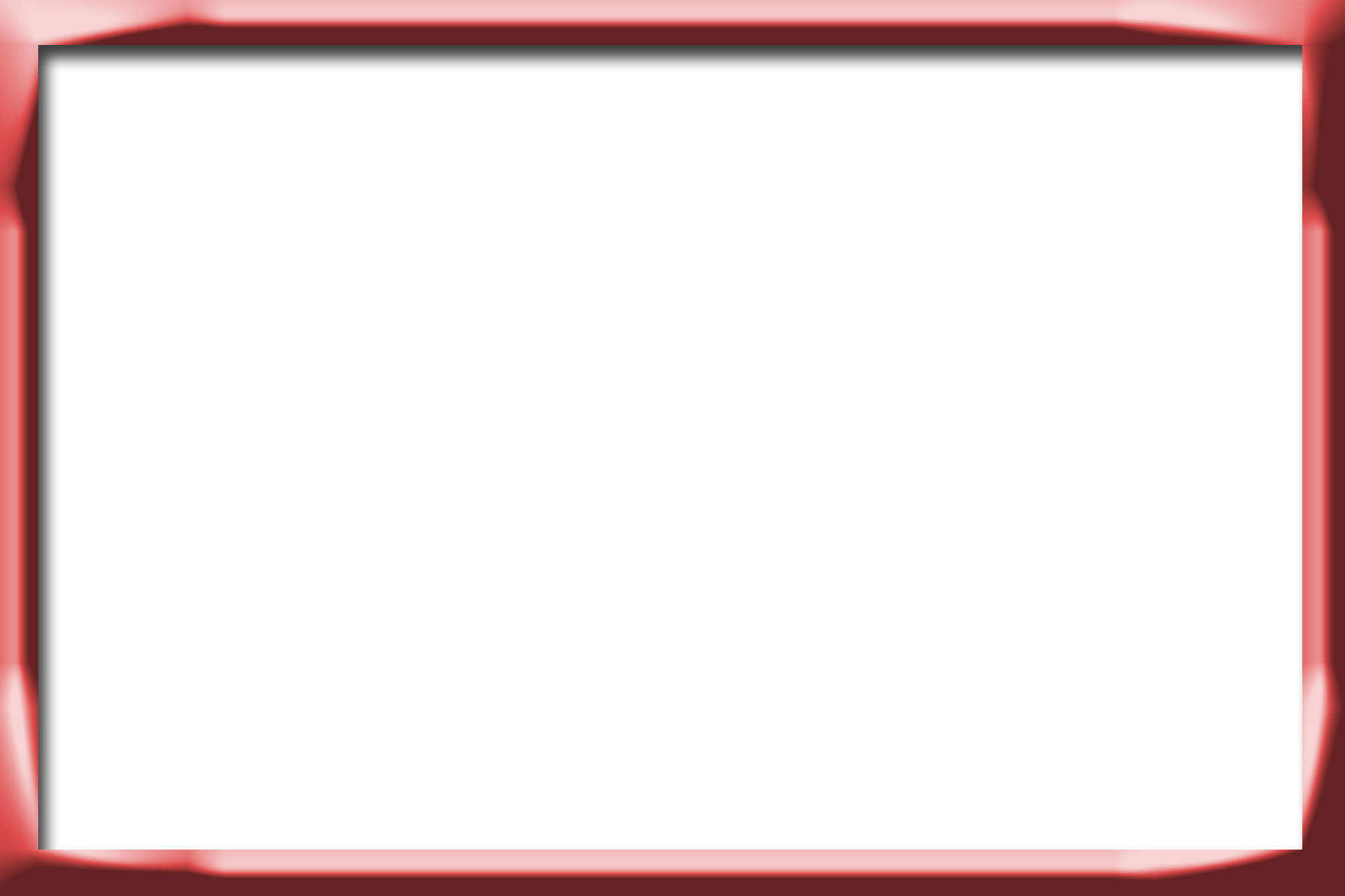 Ещё раз про спиртное и другие ПАВ…
Статья 20.20 Кодекса РФ об административных правонарушениях: Потребление (распитие) алкогольной продукции в запрещенных местах либо потребление наркотических средств или психотропных веществ, новых потенциально опасных психоактивных веществ или одурманивающих веществ в общественных местах  - наказание штраф от 500 рублей до 5 000 рублей или арест на срок до 15 суток. Ответственность с 16 лет.

	Статья 20.22 Кодекса РФ об административных правонарушениях: Нахождение в состоянии опьянения несовершеннолетних в возрасте до 16 лет, потребление (распитие) ими алкогольной и спиртосодержащей продукции либо потребление ими наркотических средств или психотропных веществ, новых потенциально опасных психоактивных веществ или одурманивающих веществ – административный  штраф на родителей или иных законных представителей несовершеннолетних в размере от 1 500 рублей до 2 000 рублей.
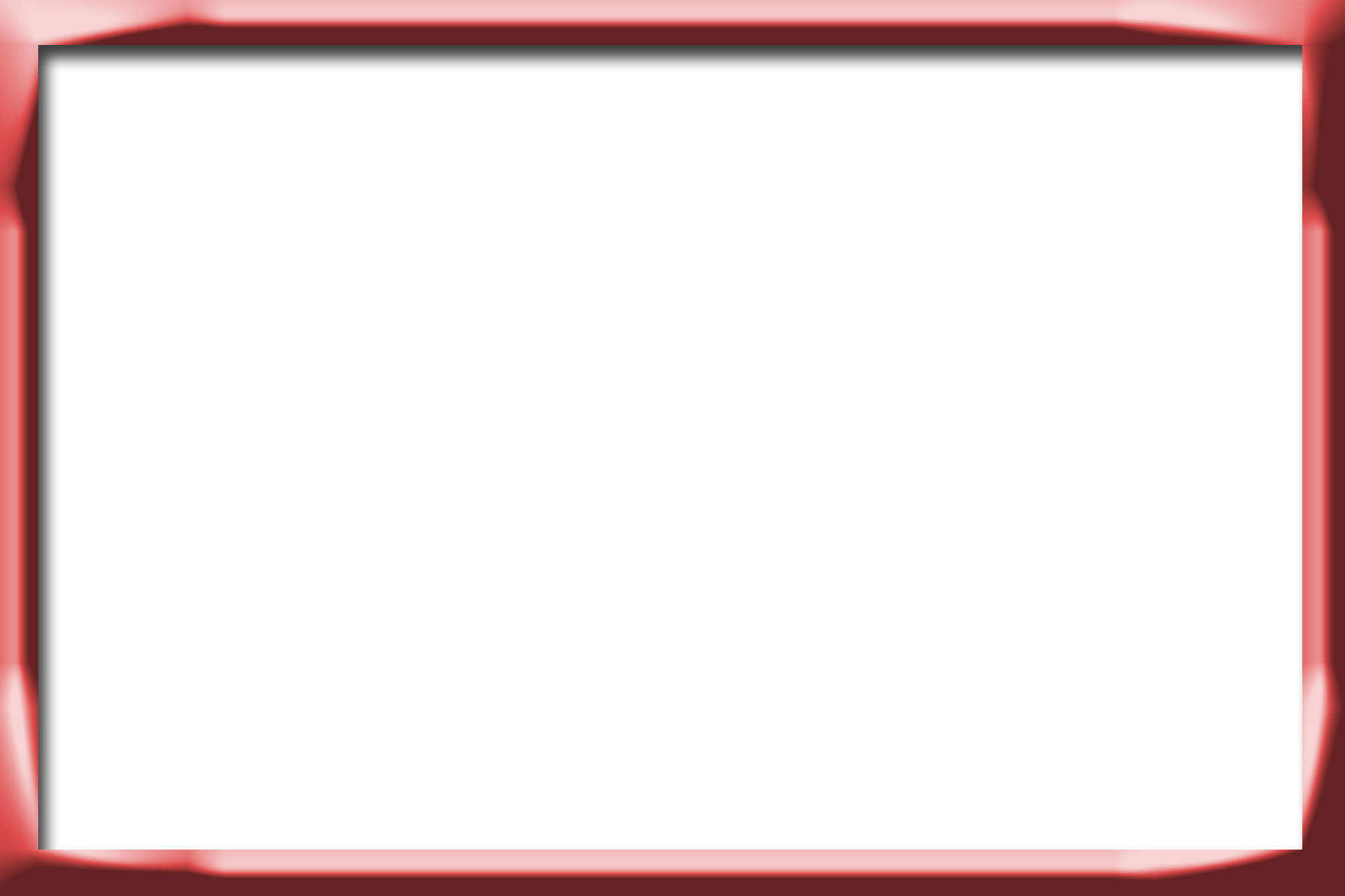 Статья 20.21 Кодекса РФ об административных правонарушениях: Появление на улицах, стадионах, в скверах, парках, в транспортном средстве общего пользования, в других общественных местах в состоянии опьянения, оскорбляющем человеческое достоинство и общественную нравственность, - влечет наложение административного штрафа в размере от  500 до  1 500 рублей или административный арест на срок до 15 суток.
	Возраст привлечения к ответственности – 16 лет.

	Статья 6.10 Кодекса РФ об административных правонарушениях:  Вовлечение несовершеннолетнего в употребление алкогольной и спиртосодержащей продукции, новых потенциально опасных психоактивных веществ или одурманивающих веществ,  в том числе родителями или иными законными представителями – штраф от 1 500 рублей до 5 000 рублей.
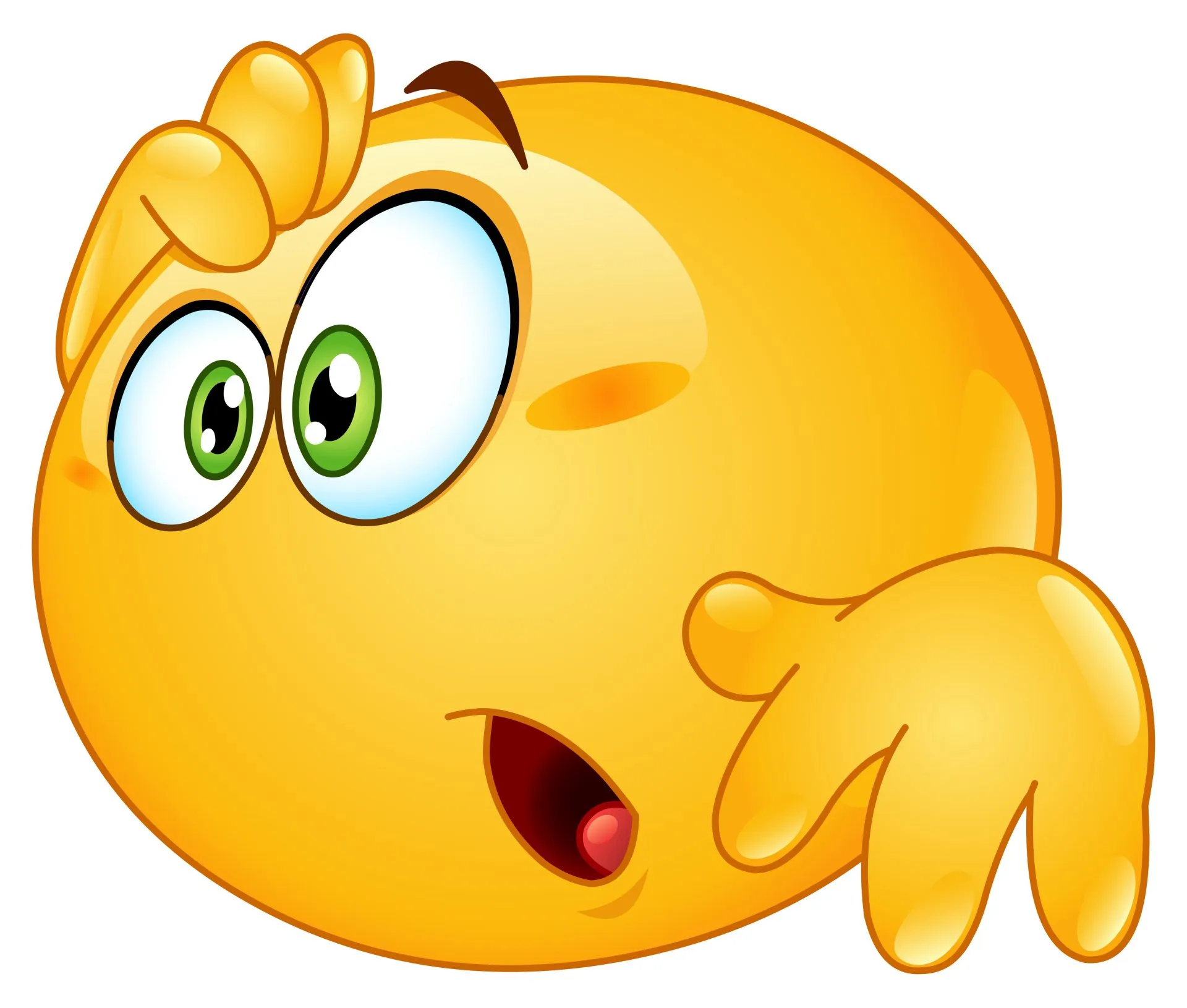 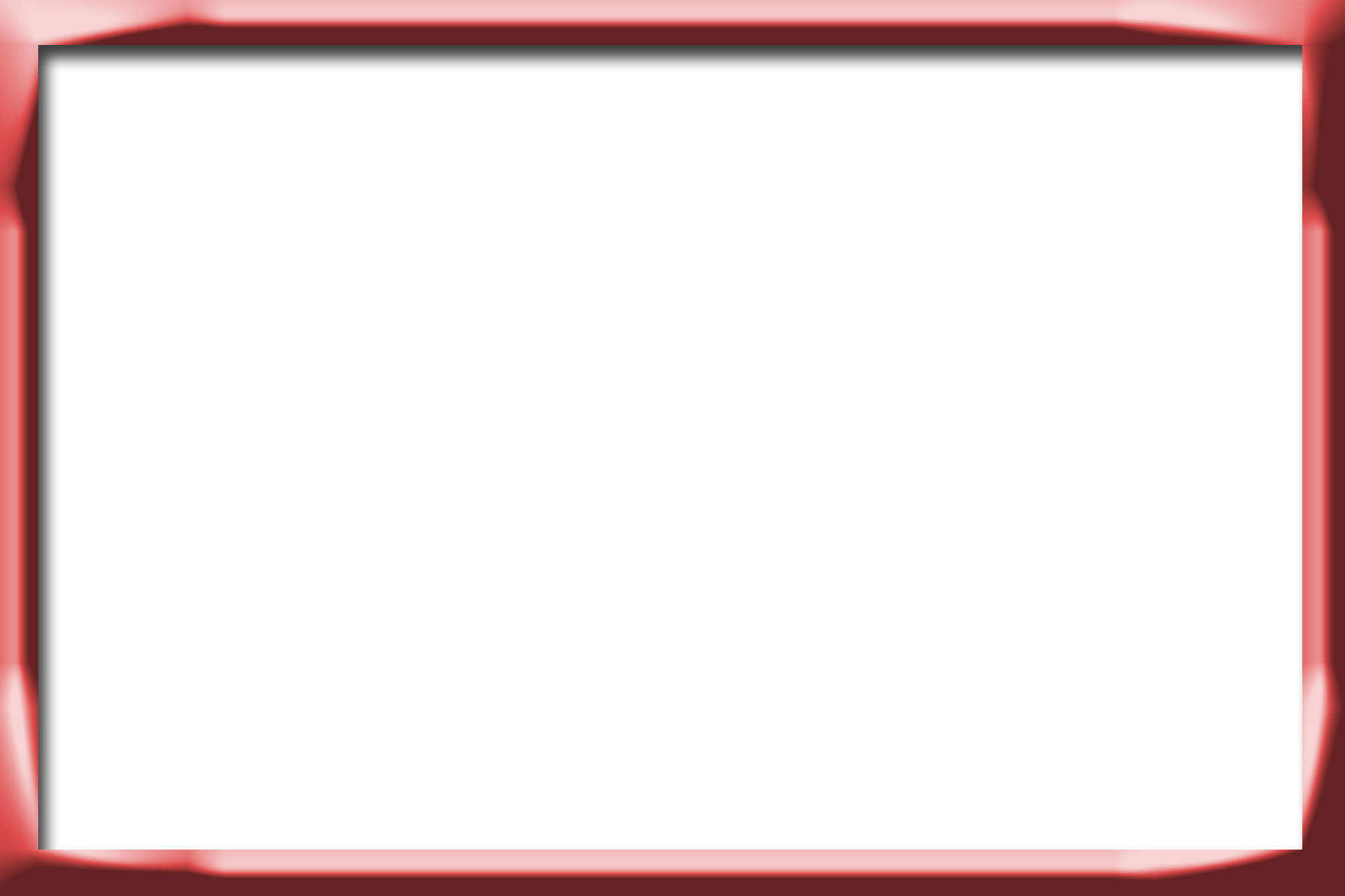 И оно тебе надо?
Отдыхай безопасно для себя и окружающих!
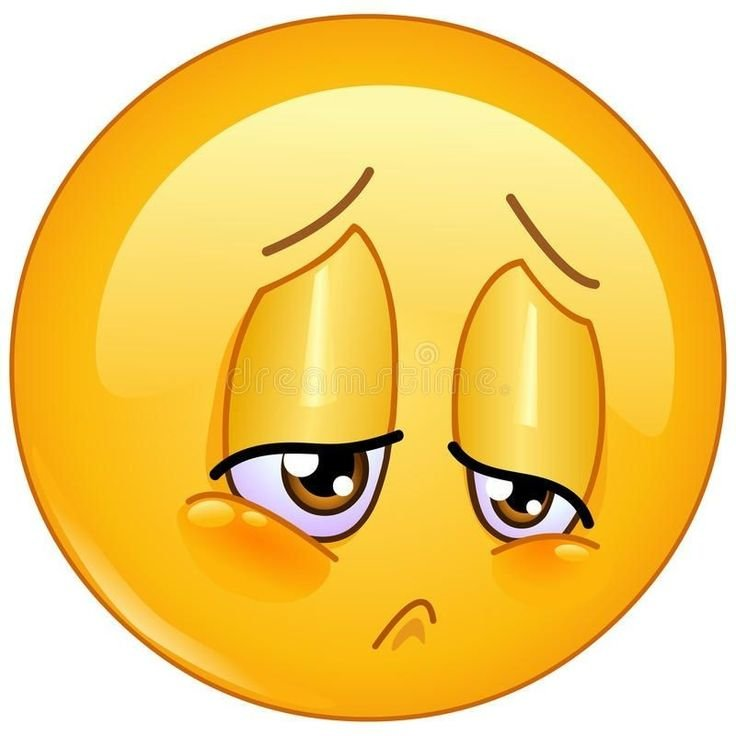 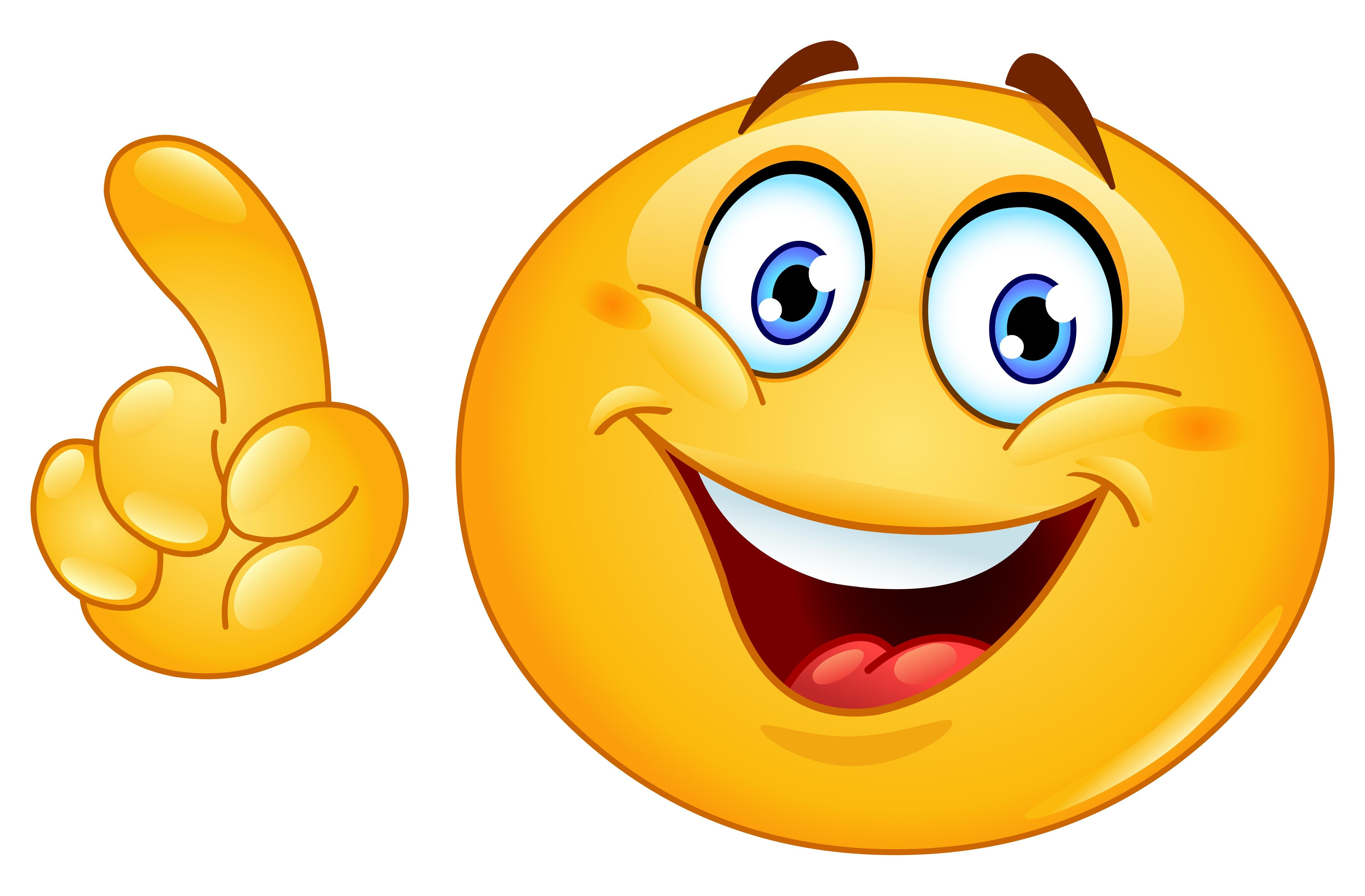